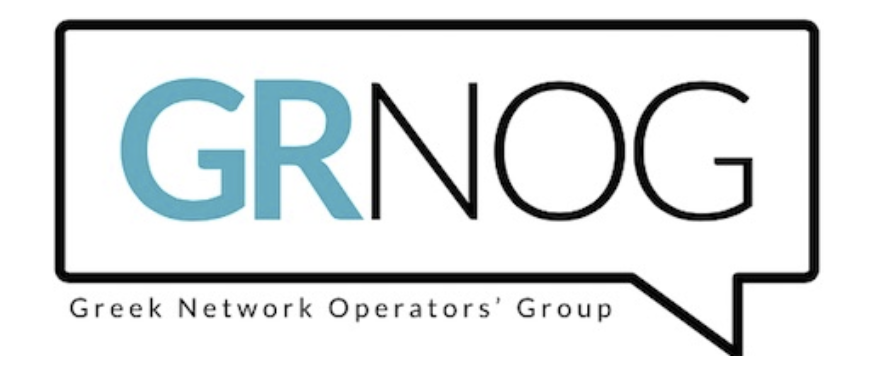 Opening
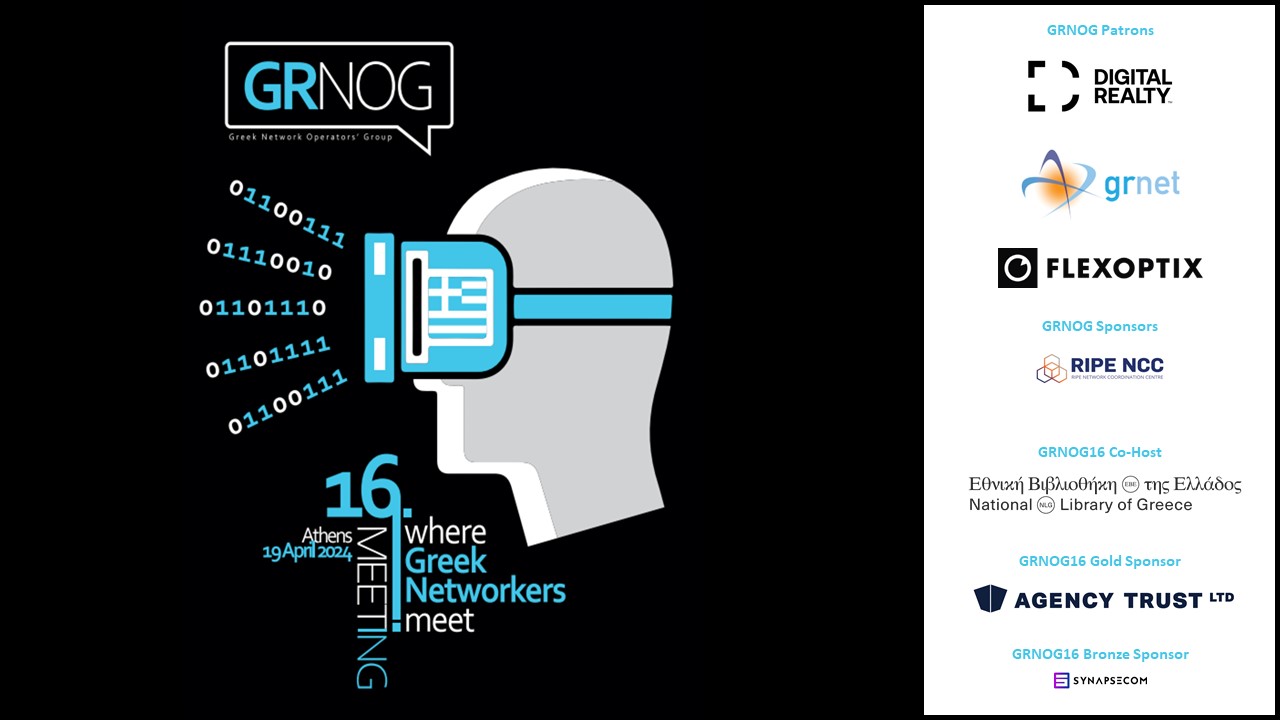 GRNOG Board

Κώστας Ζορμπαδέλος
Τάσος Καραλιώτας
Μιχάλης Οικονομάκος
Ανδρέας Πολυράκης
Event coordinator

Κατερίνα Τσοπάνογλου
GRNOG
2
To GRNOG είναι μια κοινότητα επαγγελματιών που ασχολούνται με τον σχεδιασμό, την υλοποίηση, την παροχή και την λειτουργία των υποδομών, των δικτύων και των υπηρεσιών του ελληνικού Internet.

Σκοπός είναι:
η δημιουργία ενός ανθρώπινου δικτύου με κοινές τεχνικές ανησυχίες
η ανταλλαγή τεχνογνωσίας μεταξύ των μελών της ομάδας
η προώθηση συνεργασίας μεταξύ των εταιριών, οργανισμών και λοιπών φορέων που σχετίζονται με το ελληνικό Internet
η ενημέρωση για ελληνικά και διεθνή δρώμενα, νέες τεχνολογίες, καλές πρακτικές και πρότυπα
GRNOG:το σημείο συνάντησης των επαγγελματιών στον χώρο των δικτύων και του Internet στην Ελλάδα
Privacy Notice
3
https://grnog.gr/privacy-policy/
…
When you register as a member:
Your name and email may appear on the private area of GRNOG website so that it will be accessible by other members or the board who want to contact you
Your email is added to the members discussion mailing list
The GRNOG board may contact you for any business relating GRNOG

When you attend meetings (as a member or guest):
name, company and professional affiliation appears on the web page of the meeting (eg participants, presenters, minutes, archives etc)
name, company and professional affiliation appears on name tags
The events are live streamed and recorded. Recording and pictures of the audience during meetings and social may appear on GRNOG web site or social media

…
Your name appears on badges and attendees list
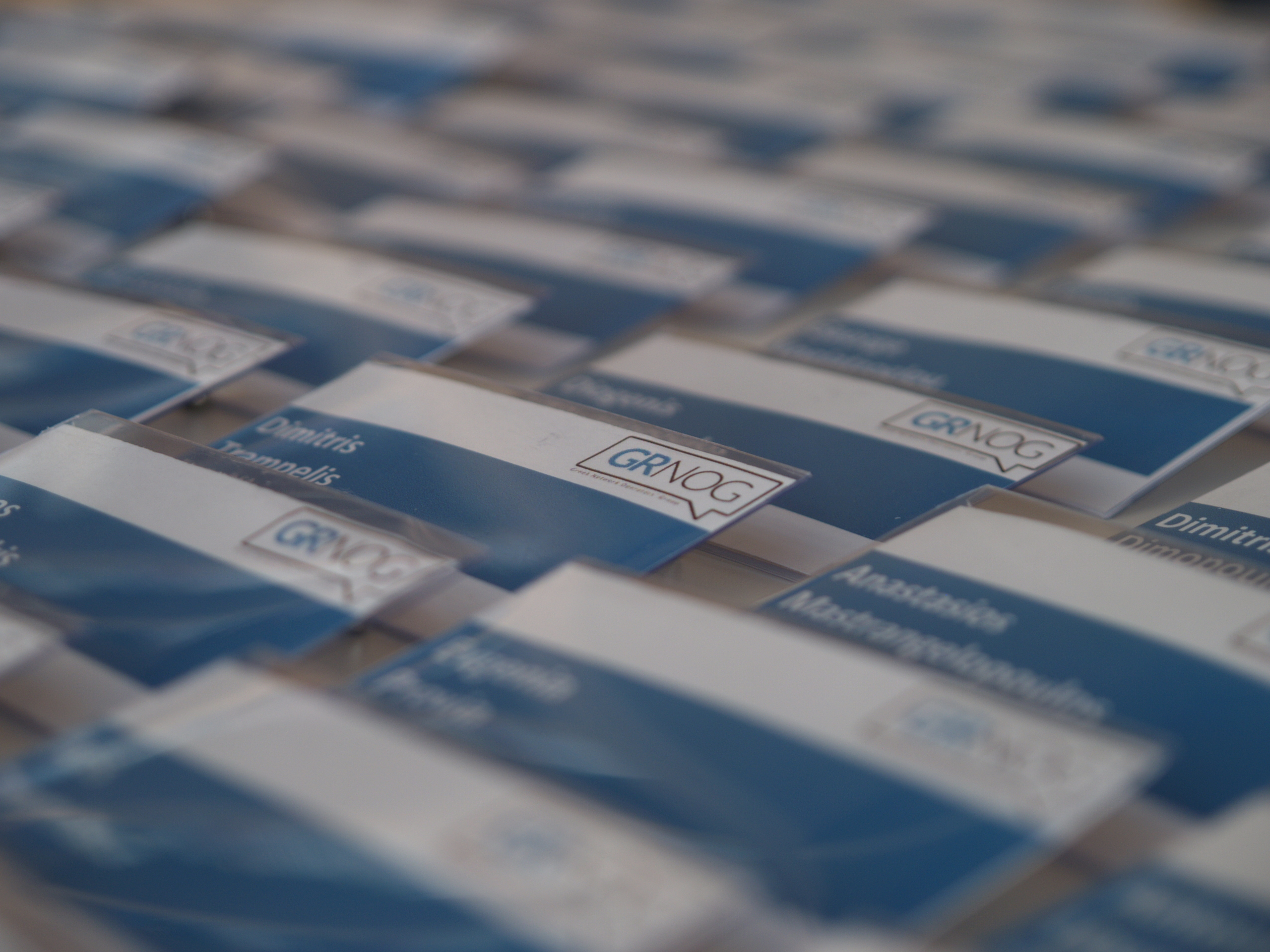 The sessions are recorded and live streamed
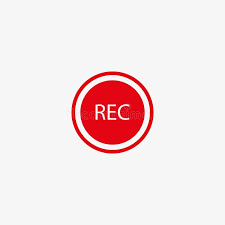 Photos are taken for our website and socials
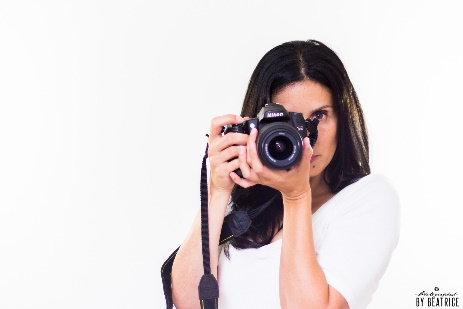 Remote participation & live streaming
4
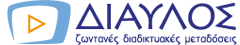 https://diavlos.grnet.gr/event/e4432(open streaming)
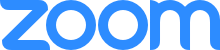 https://us06web.zoom.us/j/84947006629
(for registered viewers only)
Presentations
5
Download the presentations in real time
www.grnog.gr -> meetings -> grnog16 -> agenda
https://grnog.indico.nogalliance.org/event/9/timetable/
Rate the presentations in real time
www.grnog.gr -> meetings -> grnog16 -> survey
https://grnog.indico.nogalliance.org/event/9/surveys/10
WiFi
6
SSID: GRNOG16
Password: GRNOG16-2024
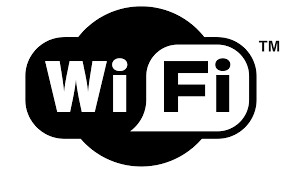 Badges
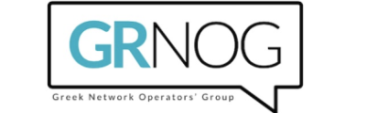 7
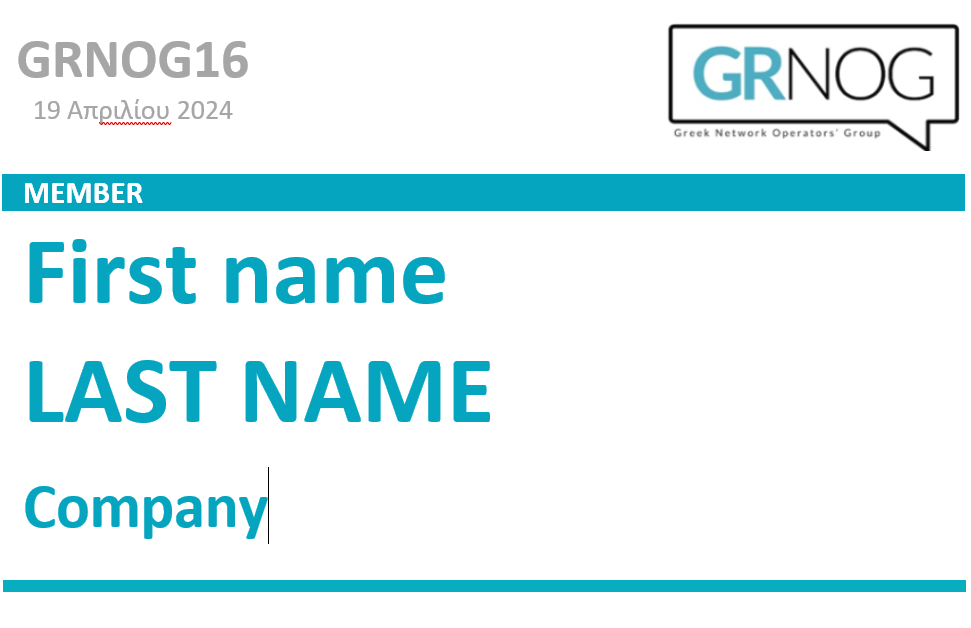 Are you new? Introduce yourself
8
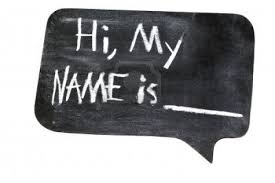 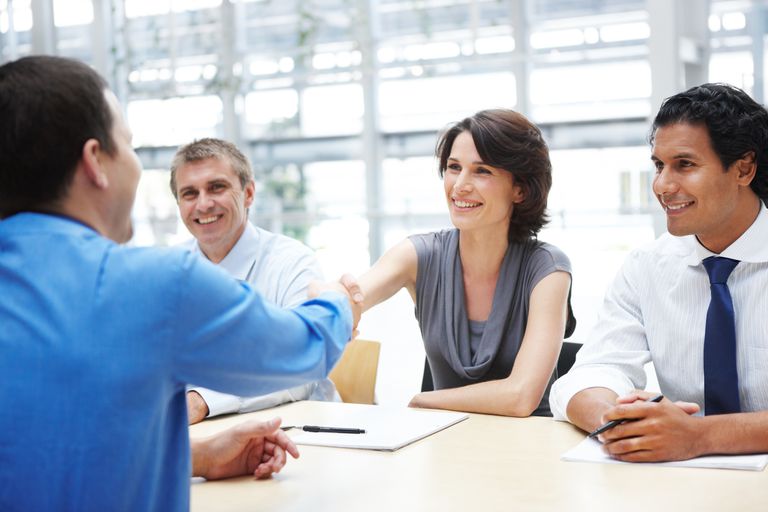 Supporting companies
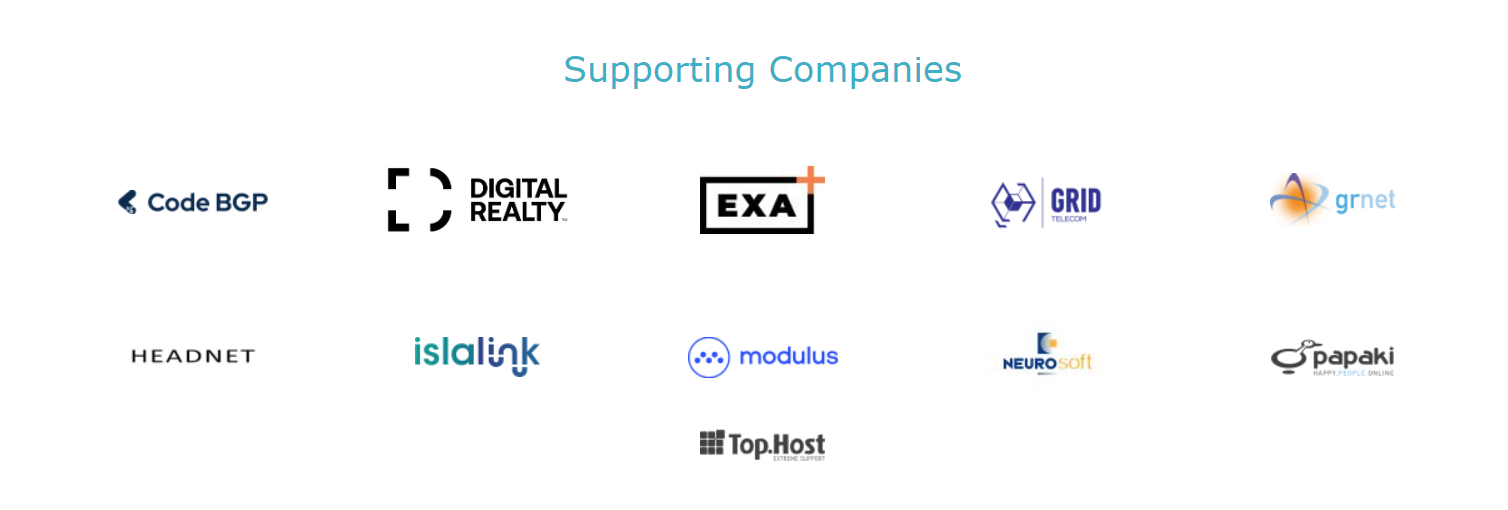 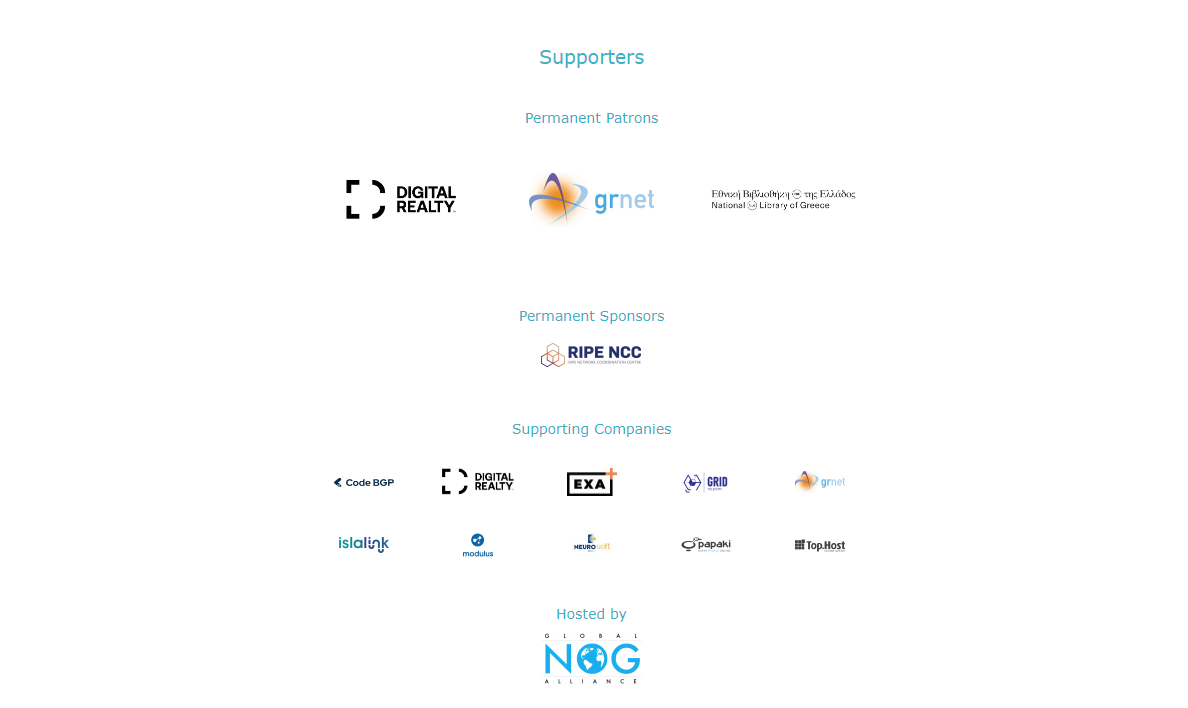 Thank you, GRNOG16 sponsors!
GRNOG Patrons
Event Gold Sponsor
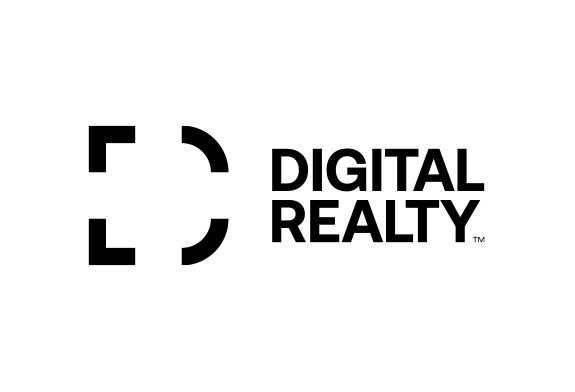 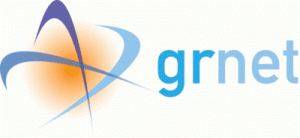 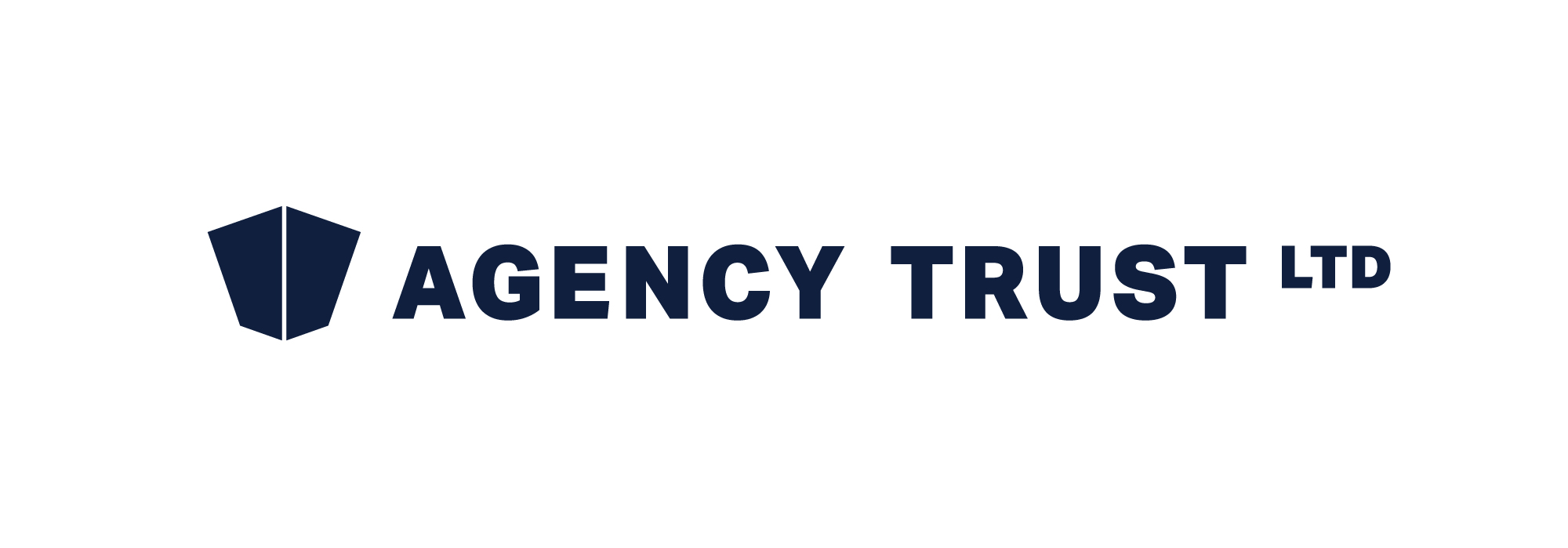 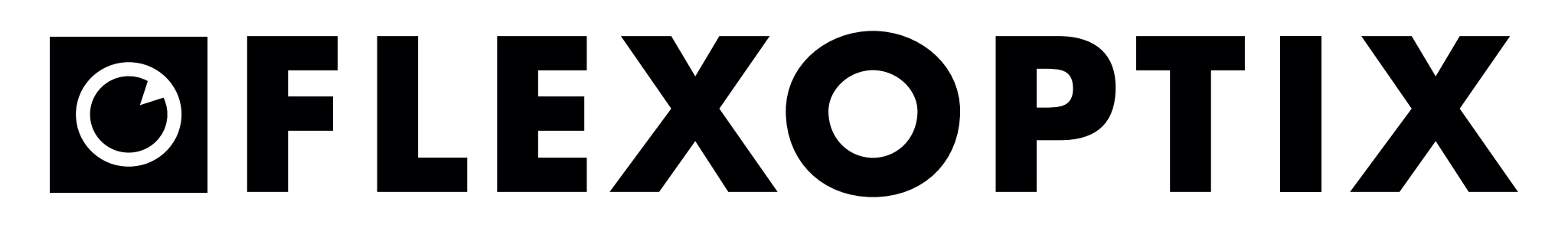 Event Bronze Sponsor
GRNOG Sponsors
GRNOG Co-host
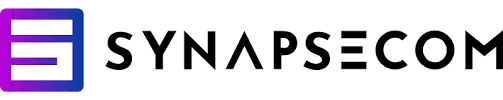 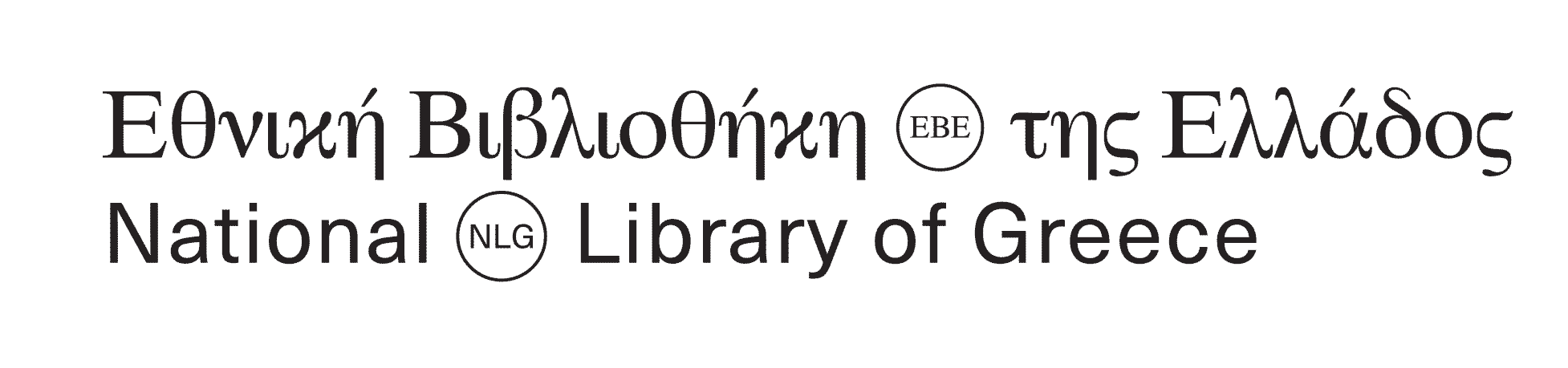 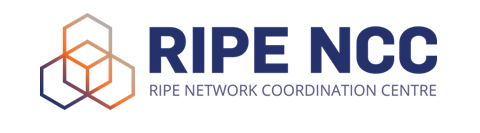 Hosted by
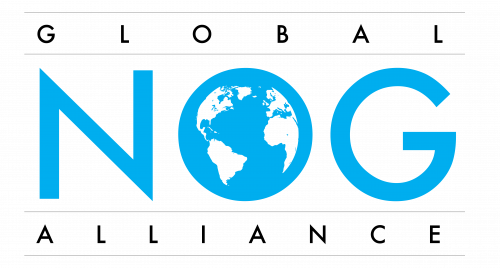 GRNOG16 Agenda! – 1st Session
11
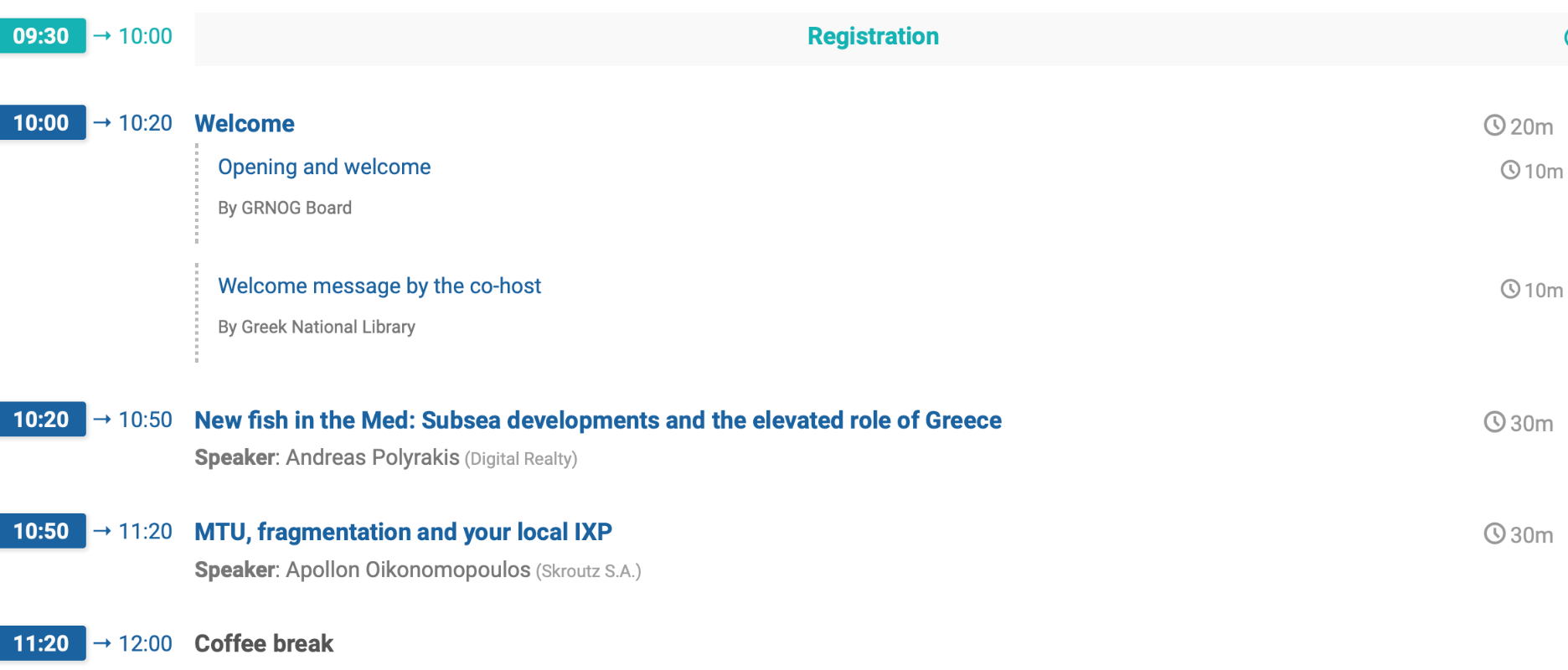 GRNOG16 Agenda! – 2nd  Session
12
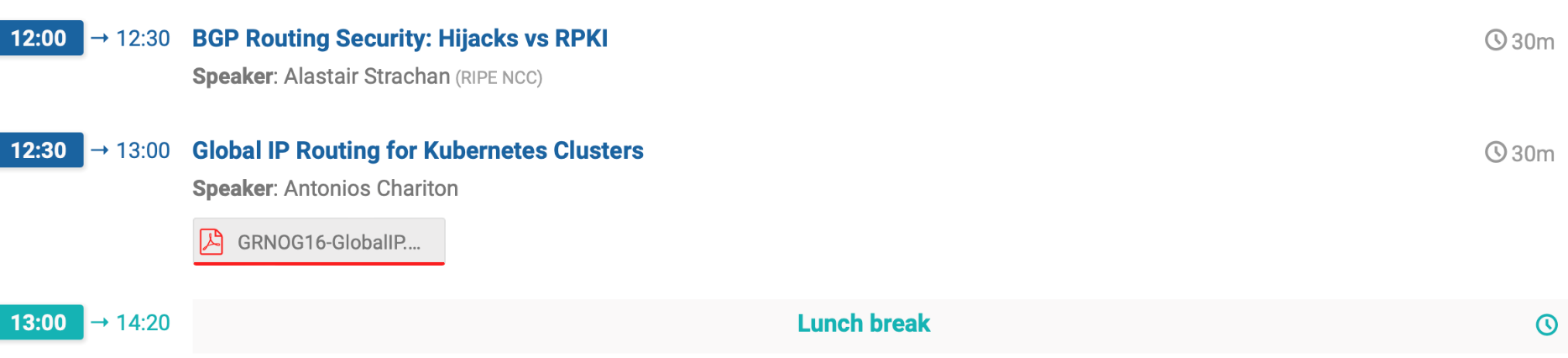 GRNOG16 Agenda! – 3rd   Session
13
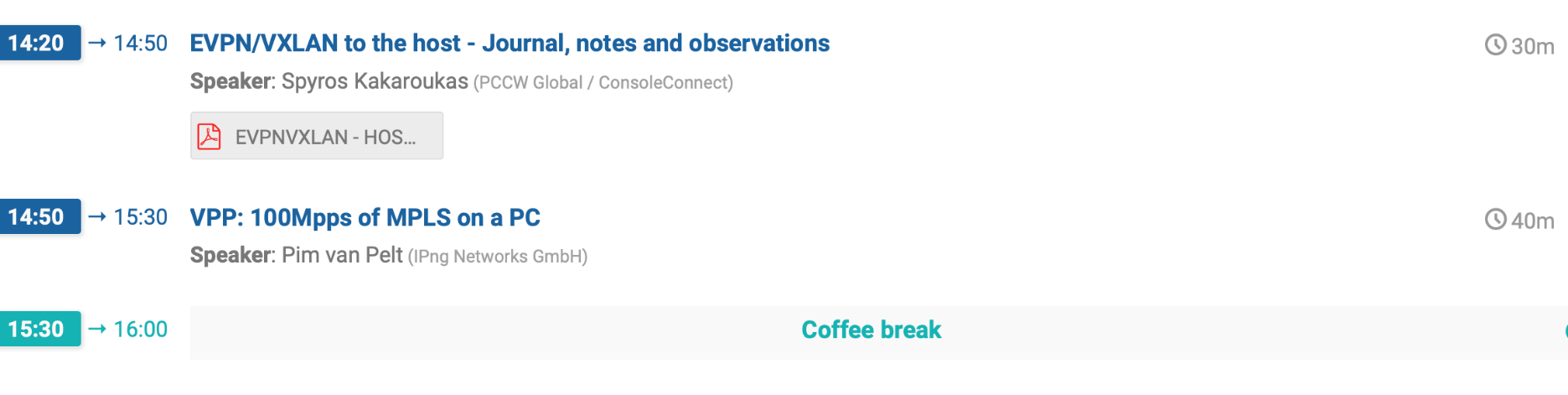 GRNOG16 Agenda! – 4th   Session
14
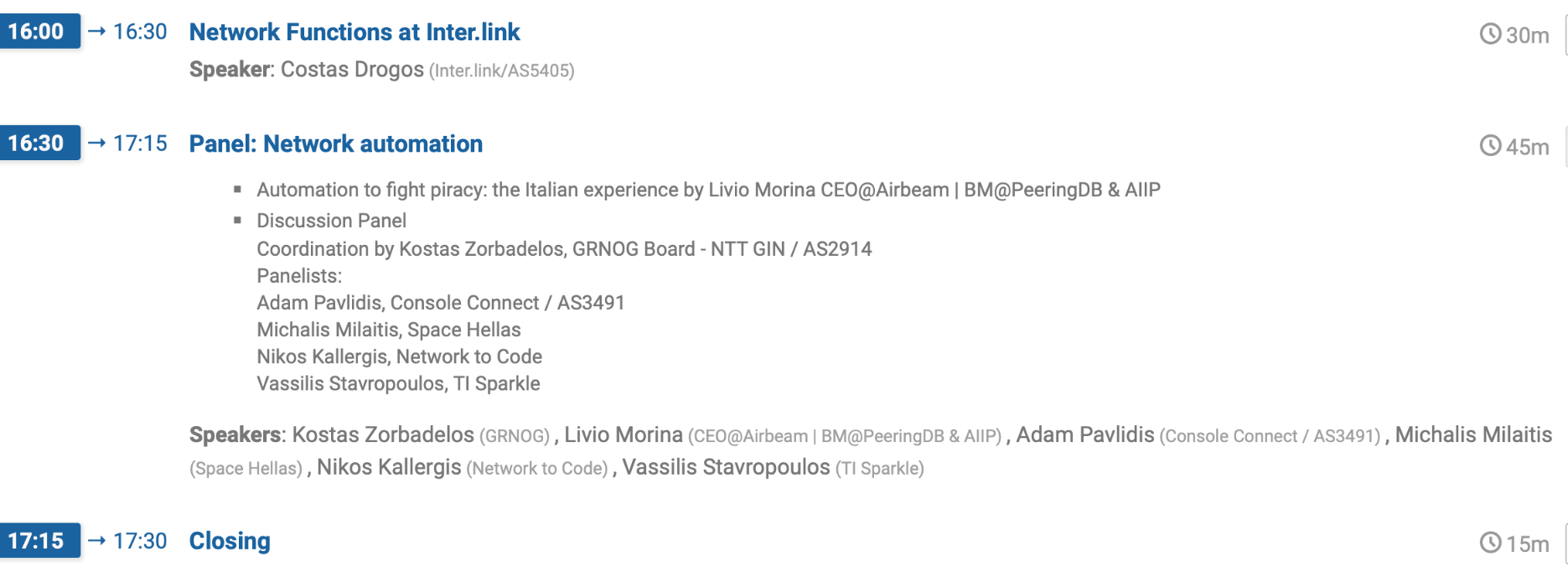